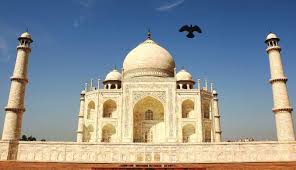 In India you have to:

Say «Namaste» when you meet someone

Take your shoes off

Refuse the first snack or drink

Wear the sari (if you are a women)